Lesson Eight
Hazard Analysis and Critical Control Point (HACCP)
Discuss
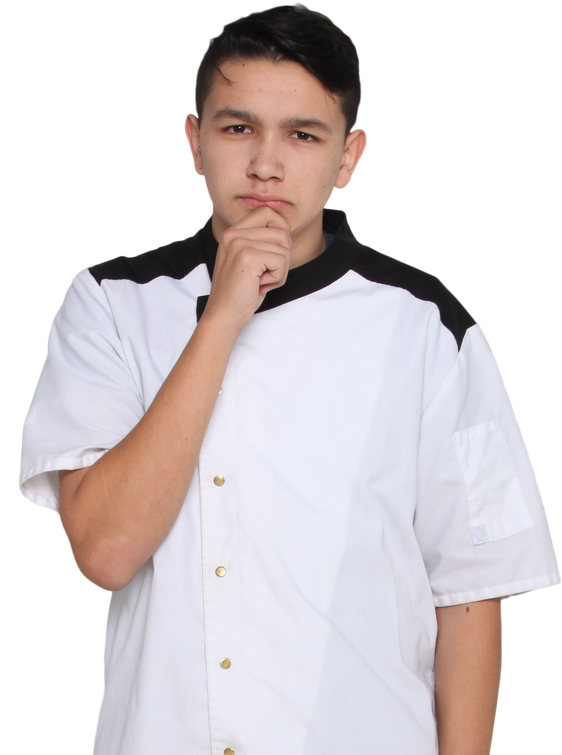 Have you heard of HACCP? 
What is it? 
What does HACCP stand for?
[Speaker Notes: What is it? 
HACCP is a system used by food businesses to: 
identify any step in the activities of their food business which is critical to ensuring food safety 
put in place safety measures to reduce risks to health.

What does HACCP stand for?
HACCP stands for Hazard Analysis Critical Control Point.]
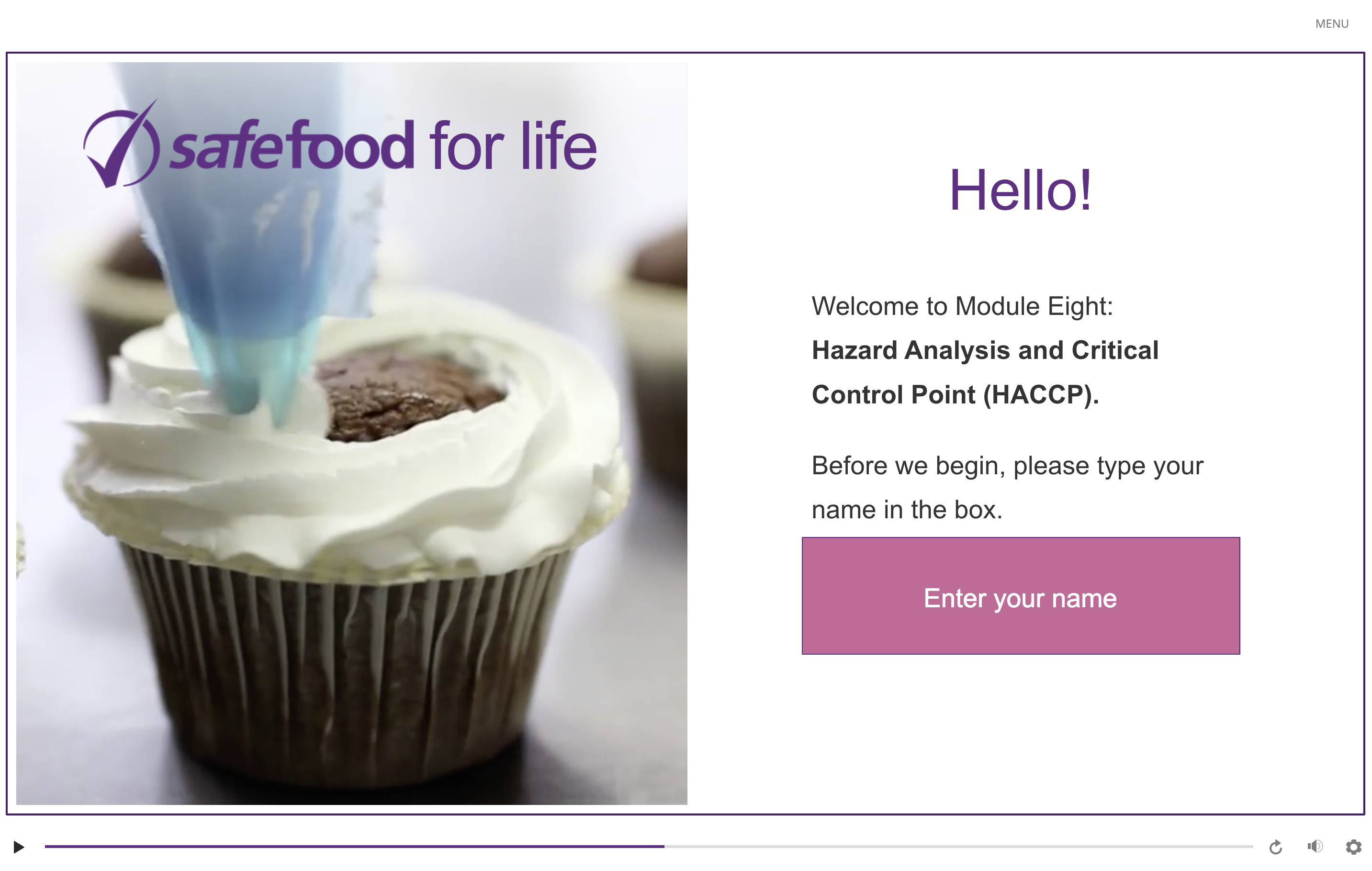 eLearning module
In class task
Find an example online of a HACCP plan for a food business.
Homework task
Research the origins of HACCP:
Who developed it? 
Why was it developed?
Any other interesting facts?